UNIT 5
WORK STRESS, COUNSELLING,
 ORGANISATIONAL EFFECTIVENESS & OD
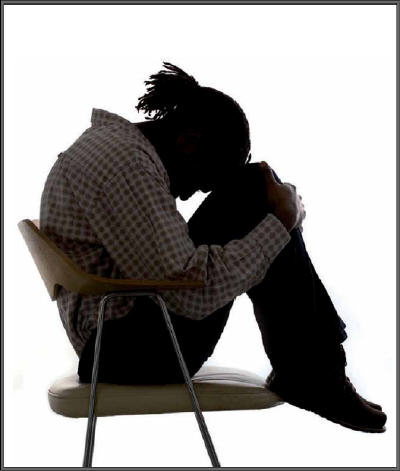 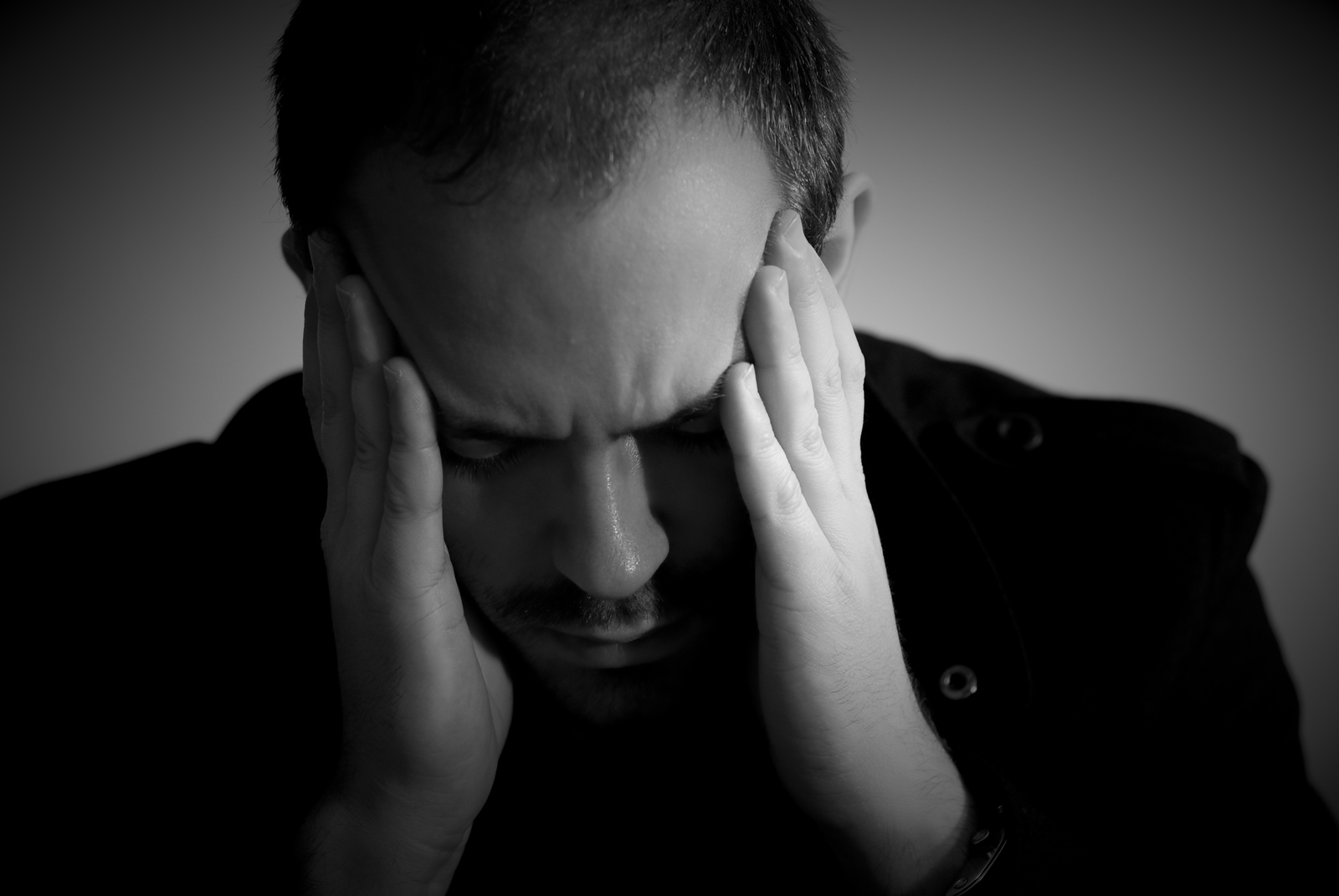 WORK STRESS
Definition
	Stephen P. Robbins:  Stress is a dynamic condition in which an individual is confronted with an opportunity, a demand, or a resource related to what the individual desires and for which the outcome is perceived to be both uncertain and important.
Potential Sources or Causes of Stress
Stressors, the causes of stress, include any environmental conditions that place a physical or emotional demand on a person. There are many stressors. 
Extra-organizational stressors: Job stress is not limited just to things that happen inside the organization during working hours. There are many extra-organizational stressors  which are related to job stress. They are social and technological change, globalization, economic uncertainty, political uncertainty, family problems, relocation of family due to transfer and age related factors.
Organizational stressors:  Though the organization is made up of groups of individuals, there are many macro level dimensions that cause stress.    
Administrative policies and strategies:  Stressors are downsizing, competitive pressures, merit pay plans, rotating work shifts, bureaucratic rules and advanced technology.  
Organizational structure and design: Stressors are centralization and formalization, line-staff conflict, specialization, role ambiguity and role conflict, no opportunity for promotion, restrictive and untrusting culture. 
Organizational process: Stressors are tight controls, only downward communication, little performance feedback, centralized decision making, lack of participation in decisions and punitive appraisal systems. 
Working conditions: Stressors are crowded work area, noise, heat and cold, polluted and strong odour, unsafe and dangerous conditions, poor lighting, physical or mental strain, toxic chemicals or radiation. 
Workplace violence and sexual harassment:  Stressors are physical attack / abuse, verbal abuse, vulgar comments / gestures.
Group Stressors: Group has tremendous influence on individual behaviour. The group can be a potential source of stress. 
Lack of group cohesiveness:
 Lack of social support:  Employees are greatly affected by the support of one or more members of a cohesive group. 

Individual stressors. 
Types A personalities: Type A employees work for long hard hours under constant deadline pressure. They take work home and are unable to relax.
Effects/Consequences of stress
16.4 Consequences of Distress 
Stress shows itself in a number of ways. The symptoms are grouped into three categories. 
Physiological symptoms 
Heart disease and high blood pressure 
Ulcers and headaches 
Sleep disturbances 
Increased illness
Psychological symptoms 
Job dissatisfaction and low commitment 
Anxiety and depression
Moodiness 
Burnout: It is the process of emotional exhaustion, cynicism [depersonalization, i.e. getting detached from others] and reduced efficacy resulting from prolonged exposure to stress. 
Behavioural symptoms 
More accidents 
Faulty decisions 
Higher absenteeism / turnover 
Workplace aggression 
Lower job performance
Counseling
Counseling is a discussion between an employee [Counselee], who is having an emotion–oriented mental problem, with an expert or senior employee [Counselor], who helps the employee to cope with the stress.
Functions of counseling
The general objectives of counseling are to help employees: 
 develop more self confidence 
understand the situations and act accordingly 
improve self–control and 
enhance ability for effective execution of work.
The objectives are achieved through one or more of the following functions: 

Advice
Reassurance
Communication
Release of emotional tensionClarified thinking
Reorientation
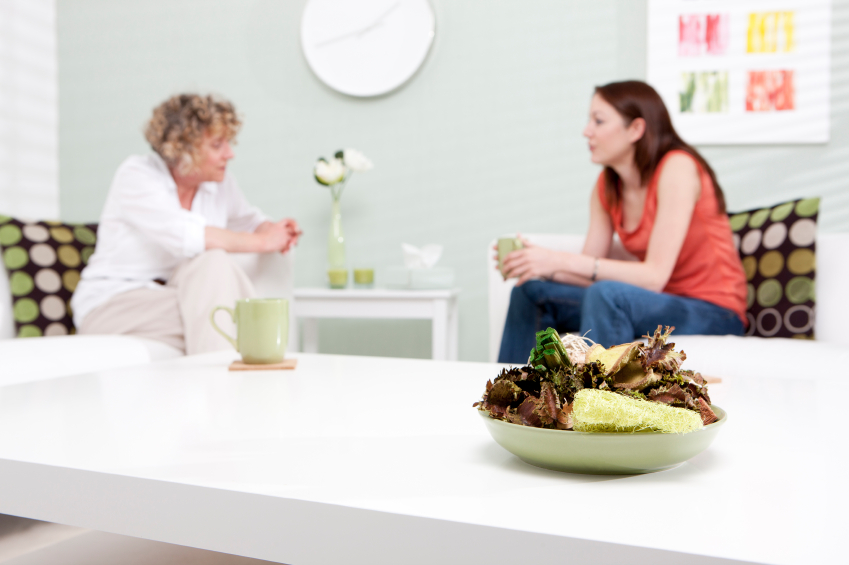 Types of counseling
Depending on the amount of direction given by a counselor, counseling is classified into three types. 
	At one end there is full direction known as directive counseling. 
	The other end, where there is no direction, is nondirective counseling. 
	Between the two extremes is participative counseling.
Organizational Culture
According the Edgar Schein, organizational culture is a pattern of basic assumptions that has worked well enough to be considered valuable, and therefore, to be taught to new members as the correct way to perceive, think and feel in relation to those problems. 
	The basic assumptions would have been invented, discovered or developed by a group as it learns to cope with its problems of external adaptation and integral integration.
Characteristics of Organizational Culture
There are many important characteristics which tell about the culture in an organization. Some of them are indicated below: 
Observed behavioural regularities: These are the common language, terminology, “jargons” and rituals used among the employees.
Norms: These are the guidelines on how much work to do. The quantum of work to be done differs from culture to culture.
Dominant values: Every organization advocates and expects employees to share certain values such as high product / service quality, high efficiency and low absenteeism. 
Philosophy: These are the policies which decide the organization’s beliefs and expectations about how employees and / or customers are to be treated. 
Rules: Each organization has a set of guidelines to be followed strictly. Newcomers are expected to fall in line to be accepted as full–fledged members of the organization. 				Cont…
Organizational climate: It is the overall internal environment or ‘feeling’ experienced by the employees. This includes physical layout/infrastructure, interpersonal relationship, relationship with customers/outsiders, management’s attitude, help from supervisors etc. 
Innovation and Risk–taking: Some organizations encourage their employees to take risk in executing certain tasks. Some do not want to take risk or to be innovative.
Attention to details: It is the extent to which employees are expected to show precision, analysis and attention to details. 
Orientation towards outcome: Some companies do not bother for the means, that is, how things are done. They focus only on ‘what is the result? But there are companies which are more particular of “how things are carried out” rather than the end results/profit. 
Orientation towards people: There are organizations which claim “employees are first” 					cont…
Orientation towards teams: While some organizations encourage team building / team work, there are organizations favouring individualism. 
Aggressiveness: It is the degree of aggression/competitiveness exhibited by employees in completing their tasks. 
Stability: Some organizations prefer to maintain their status quo rather than changing abruptly in response to the environmental changes.
Organizational Effectiveness
Effectiveness is determined by factors such as production maximization, cost minimization, technological excellence etc.,

	Organizational effectiveness is the concept of how effective an organization is in achieving the outcomes the organization intends to produce.
Criteria for Organizational Effectiveness
- Goal attainment approach: In this approach quantifiable targets are fixed and effectiveness is measured based on accomplishing the goals.

- Systems approach: This approach focuses on how the organization selects its environmental opportunity, products and services and how efficiently it converts inputs into outputs.

- Strategic constituencies approach: The strategic constituencies are owners, managers, employees, customers and the government. In this approach all the constituencies are taken into consideration and effectiveness is achieved by identifying the critical factors for success.

- Competing values approach: It is based on the fundamental fact that different stake holders [stock holders, financiers, workers, customers etc] evaluate the effectiveness in different scales. Organizational effectiveness must satisfy all the stake holders.
Organizational change
Change is making things different. It is an alternation in the existing field of forces which tends to affect equilibrium.
Planned change is a deliberate design and implementation of a structural innovation, a new policy goal or a change in operating philosophy, organizational climate or style. It is intentional and goal–oriented.
Reactive change is the result of external or internal forces/compulsions.
Proactive change occurs when it is felt that change is necessary.
Change agents: Persons who are responsible for managing activities.
Factors/Forces of Organizational change
There are six specific forces that act as stimulation for change:
Nature of workforce:  Almost every organization has to adjust to multicultural environment caused by demographic changes, immigration and outsourcing. Depending on the nature of workforce (gender, age, culture, nationality etc) organization has to make changes in their policy and operation.
Technology: Improvement in technology makes many things obsolete. When new technologies arrive opportunities increase. To cope with newer opportunities organizations have to change.
Economic shocks: When economic bubbles such as new dot com companies, low interest stimulating home loans, etc emerge or when these bubbles burst there must be changes.
Competition: Global competition and mergers/acquisitions/consolidations as a result of liberalization/ globalization necessitate changes.
Social trends: Social changes such as meeting and sharing of information in internet chat rooms, workforce becoming younger, more of female workers, consumers going for on–line shopping etc have forced organizations to change their way of business.
World politics: World events such as breakup of Soviet Union, opening up of China and South East Asia, political instability in many nations, terrorism etc compel organizations to reorient themselves with appropriate changes.
Organizational Development (OD)
It is a long term effort led and supported by top management to improve an organization’s visioning, empowerment, learning and problem solving processes. 
	There is special emphasis on the culture of intact work teams and other team configurations. 
	It utilizes the consultant–facilitator role and the theory and technology of applied behavioral sciences including action research.
Characteristics of OD
The Primary distinguishing characteristics of OD are
Focus on culture and processes
Collaboration between organizational leaders and members in managing culture and processes
Teams of all kinds are particularly important for task accomplishments
Primarily the importance is on the human and social side of the organization
Participation and involvement in problem solving and decision making by all levels of organization
Emphasis on systematic change; views organizations as complex social systems
OD practitioners are facilitators, collaborators and co-learners with the client system
Thrust on imparting of problem-solving skills and knowledge of continuous learning through self analytical methods to clients to enable them solve their problems on their own
Reliance on action research model with extensive participation by client system; seeking betterment of both individuals and organization
OD interventions
OD is possible through OD interventions. 
	Interventions refer to various activities which a consultant and client organization perform for improving organizational performance through enabling organizational members better manage their behavior, work group and organizational culture. 
	The important interventions are 
	Sensitivity training, 
	Grid training, 
	Survey feedback and 
	Team building.